Portal Venous Embolisation
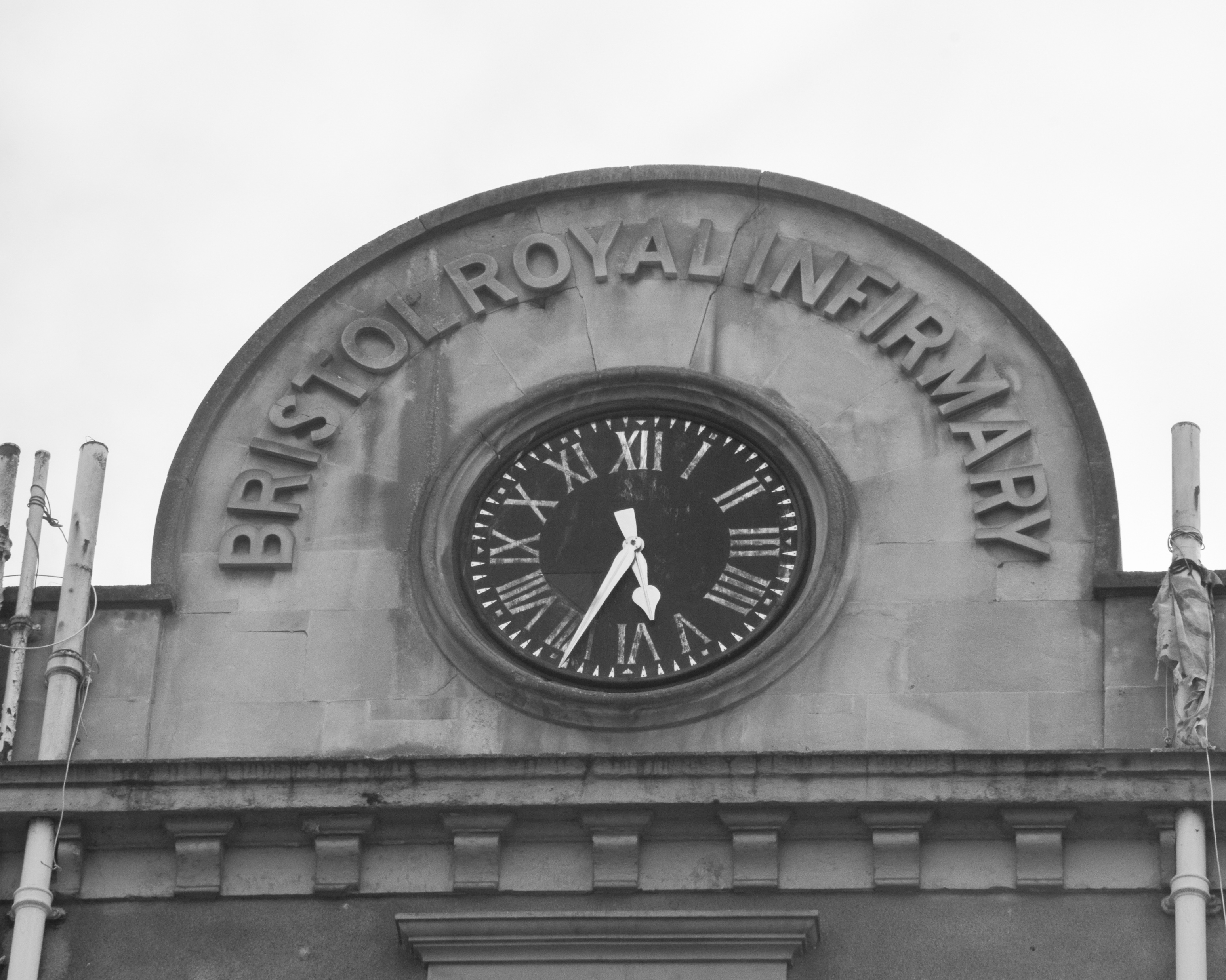 Mark Callaway
November 14th
Aims
To discuss Portal Venous embolisation
To review the service in UHBW
To compare against published Standards and Guidelines
Too make the Inoperable Operable
Portal Vein Embolisation
Converts non surgical candidates to resection
Embolise the portal vein to promote hypertrophy
FLV 30%
Portal Vein Embolisation
Calculate Liver volume
GA
Contra or ipsilateral approach
Glue the portal vein
Cyanoacryl glue :lipiodol 1:9
Wait 6 weeks
Portal Vein Embolisation
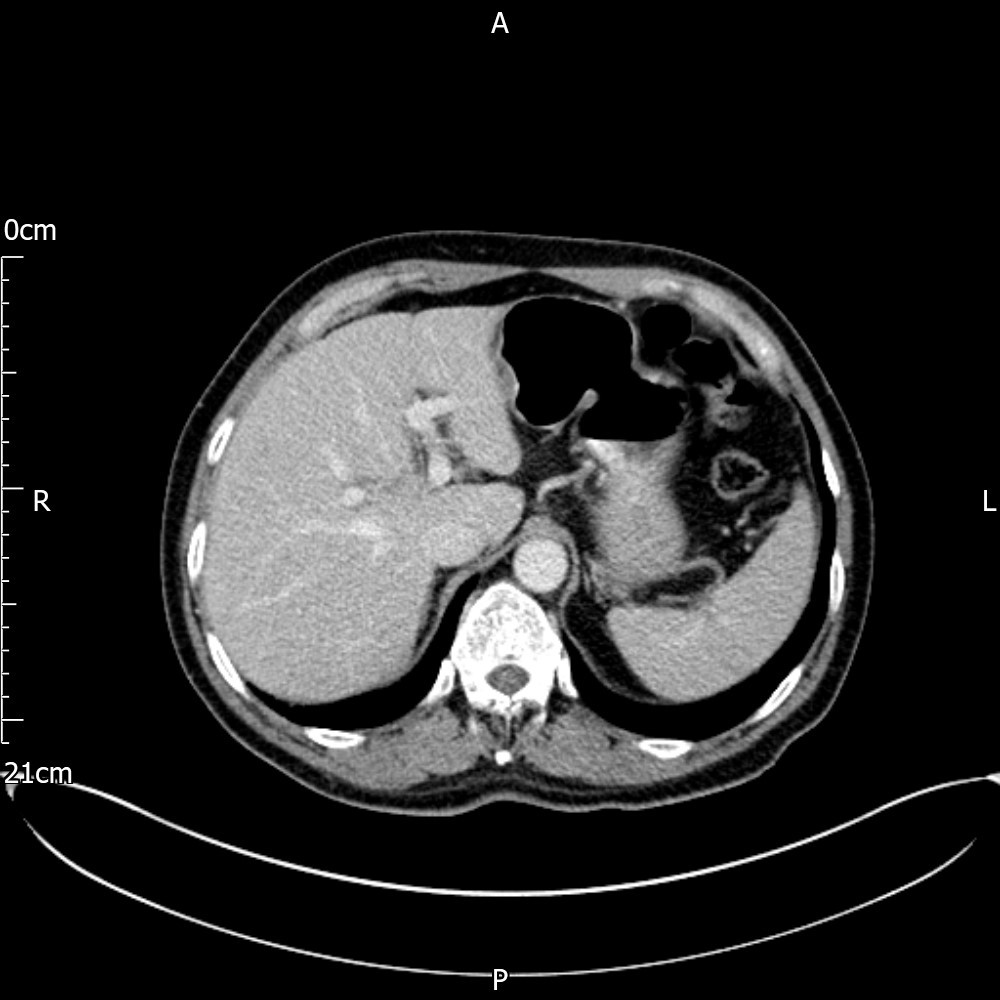 Portal Vein Embolisation
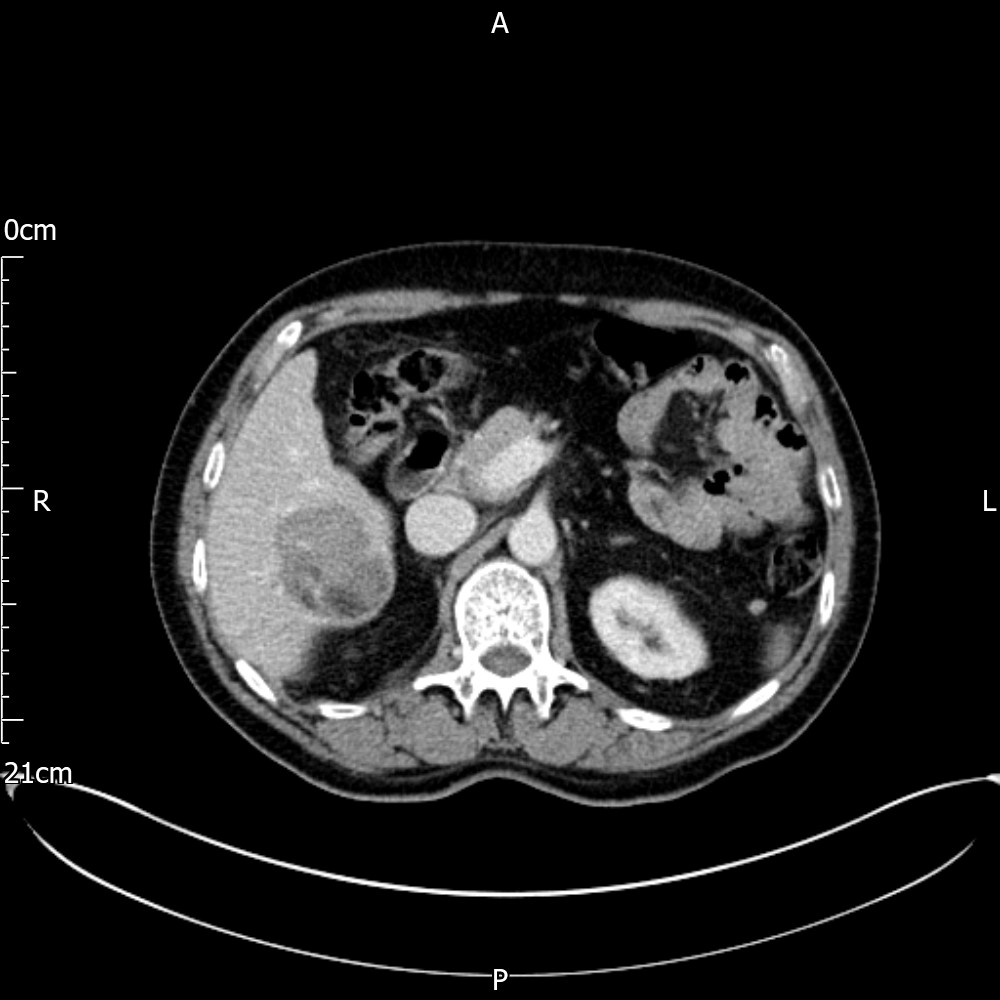 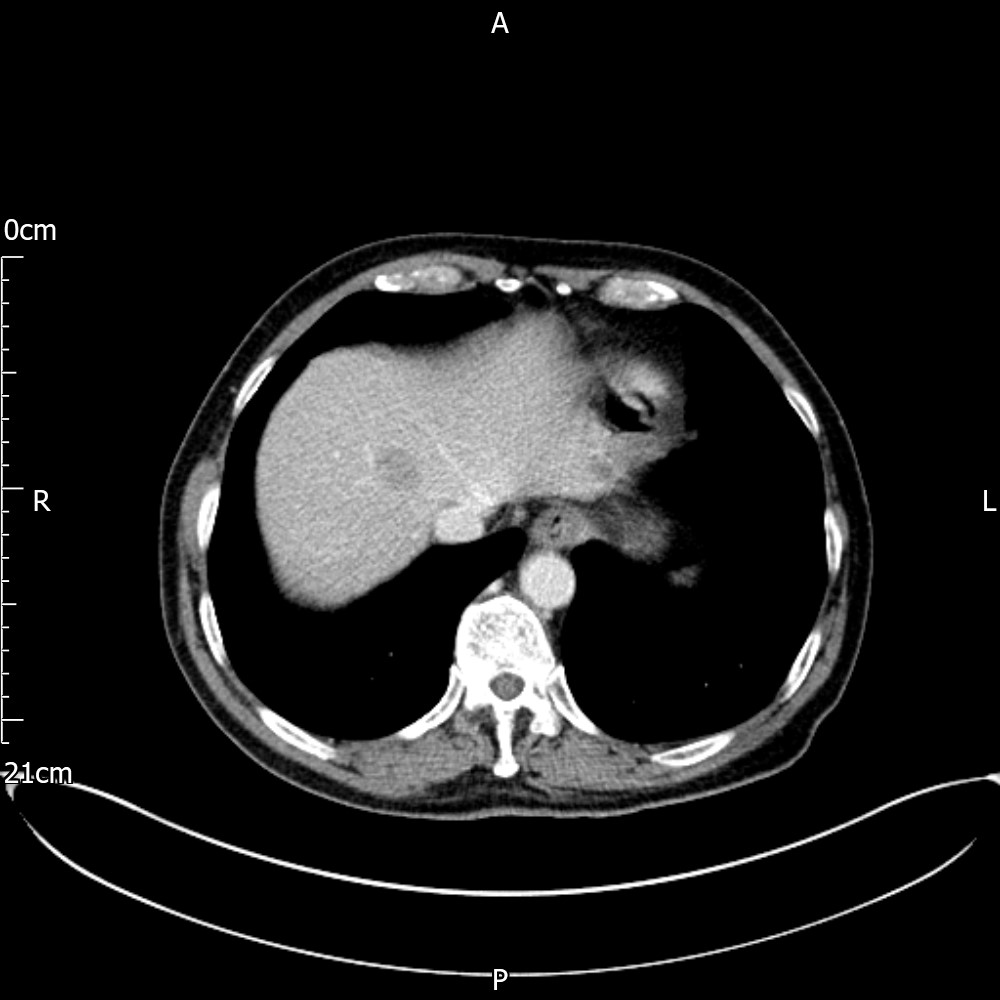 Portal Vein Embolisation
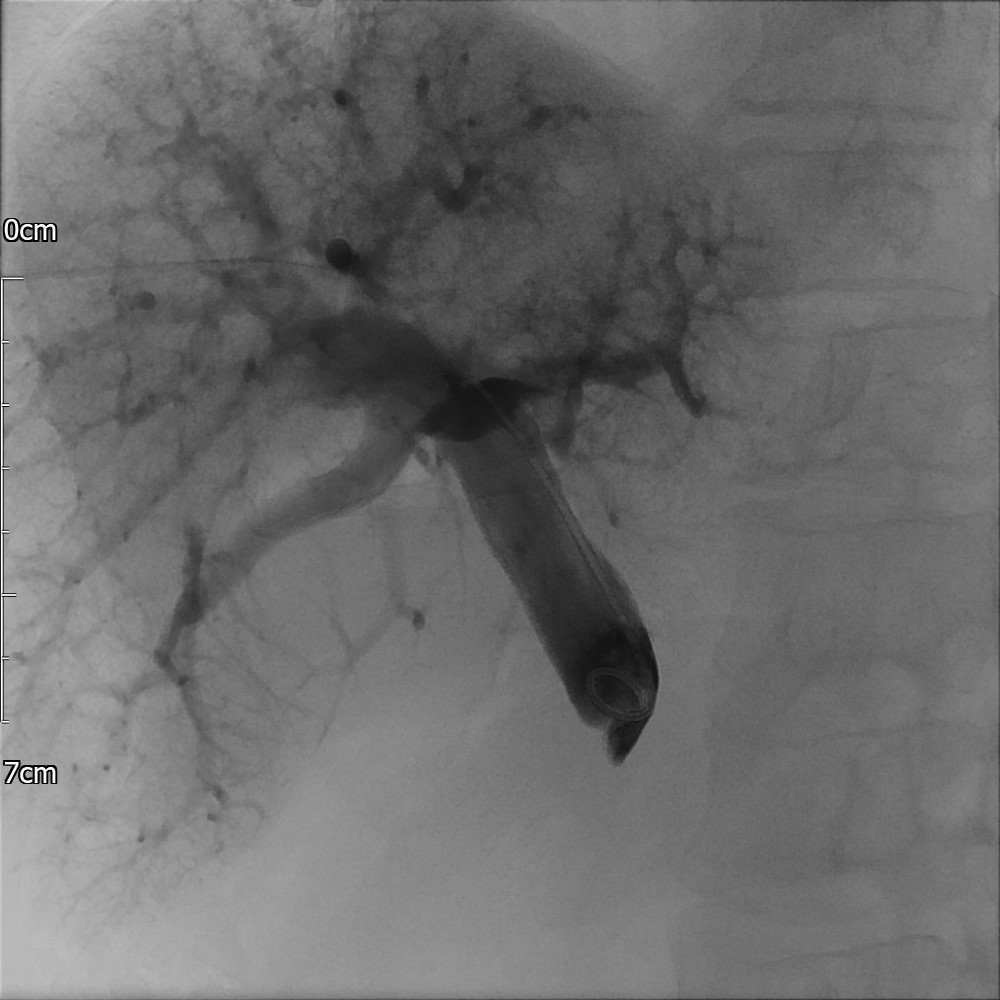 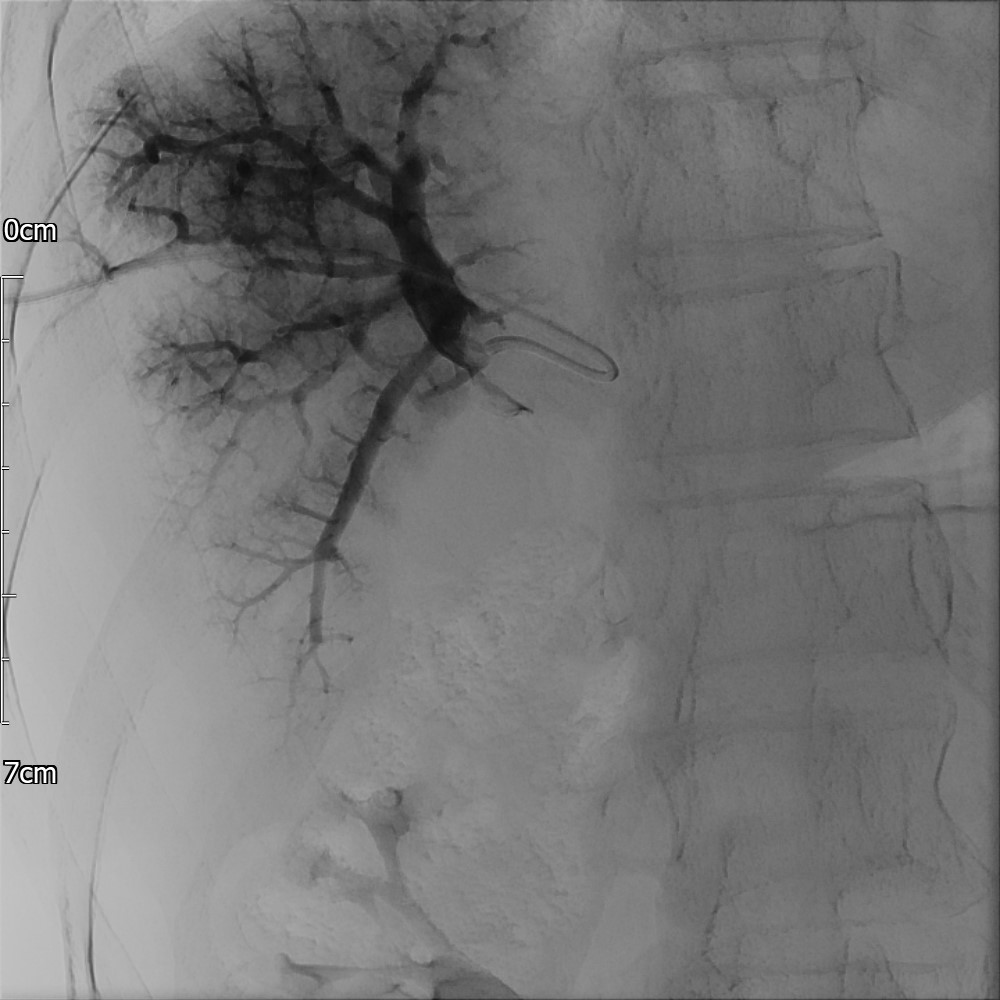 Portal Vein Embolisation
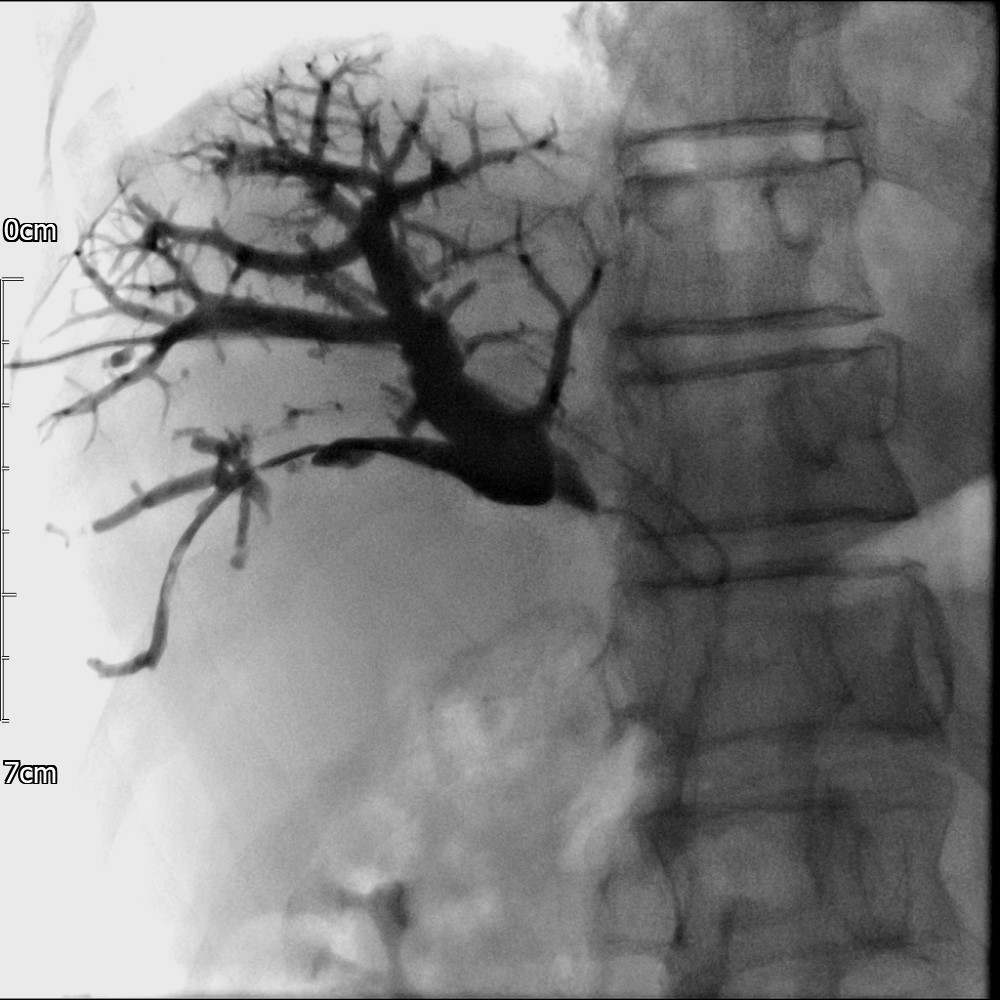 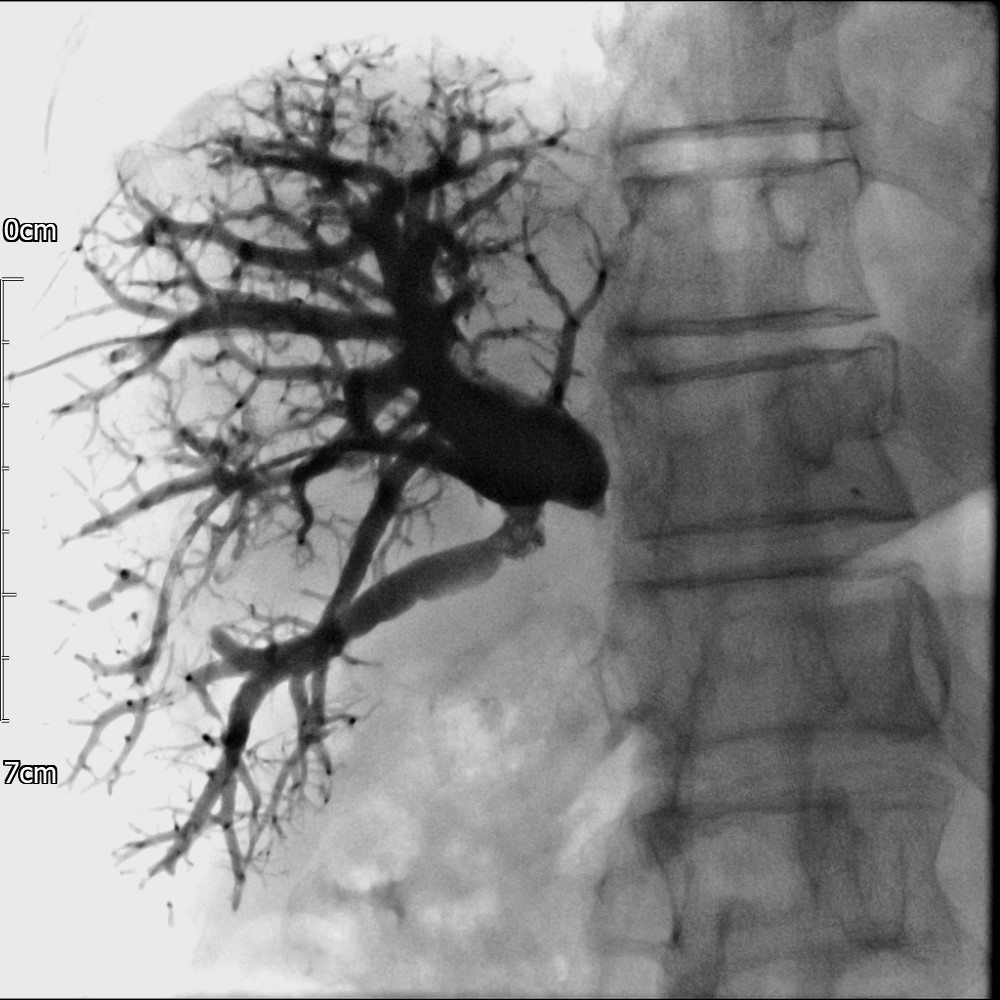 Portal Vein Embolisation
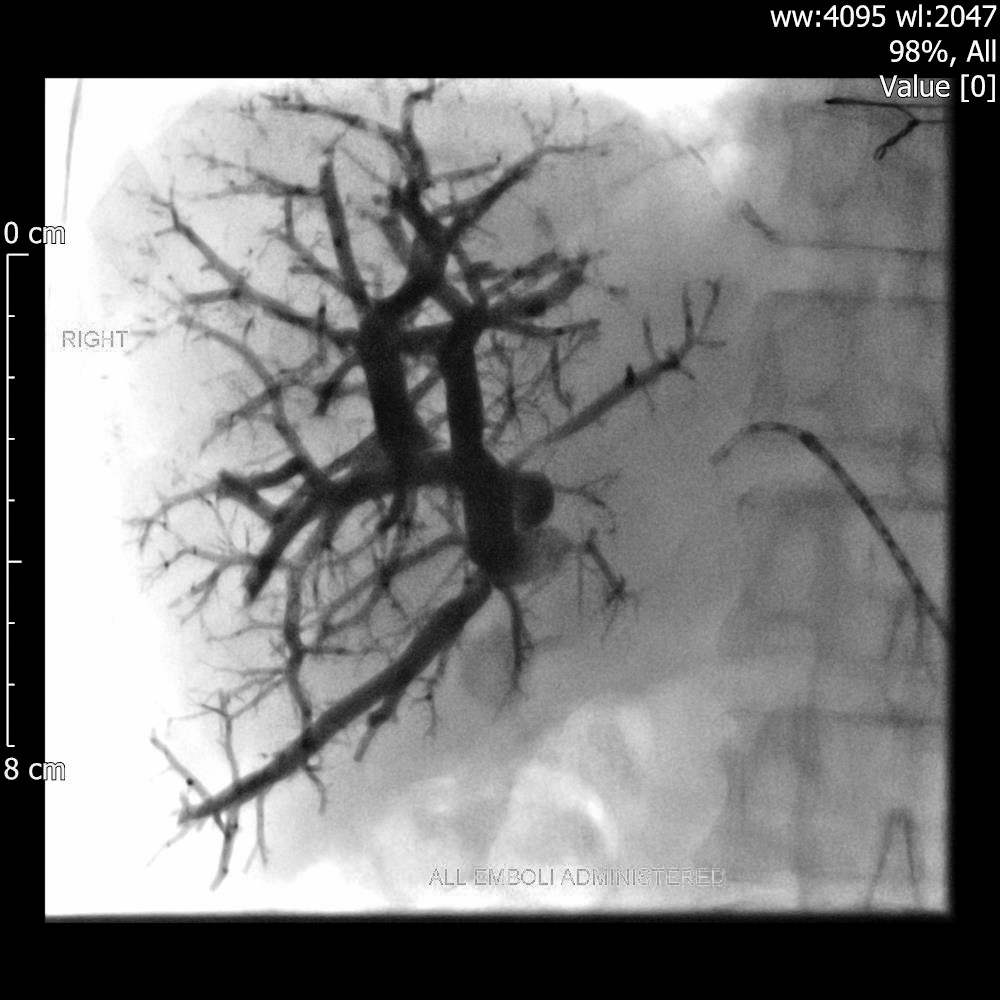 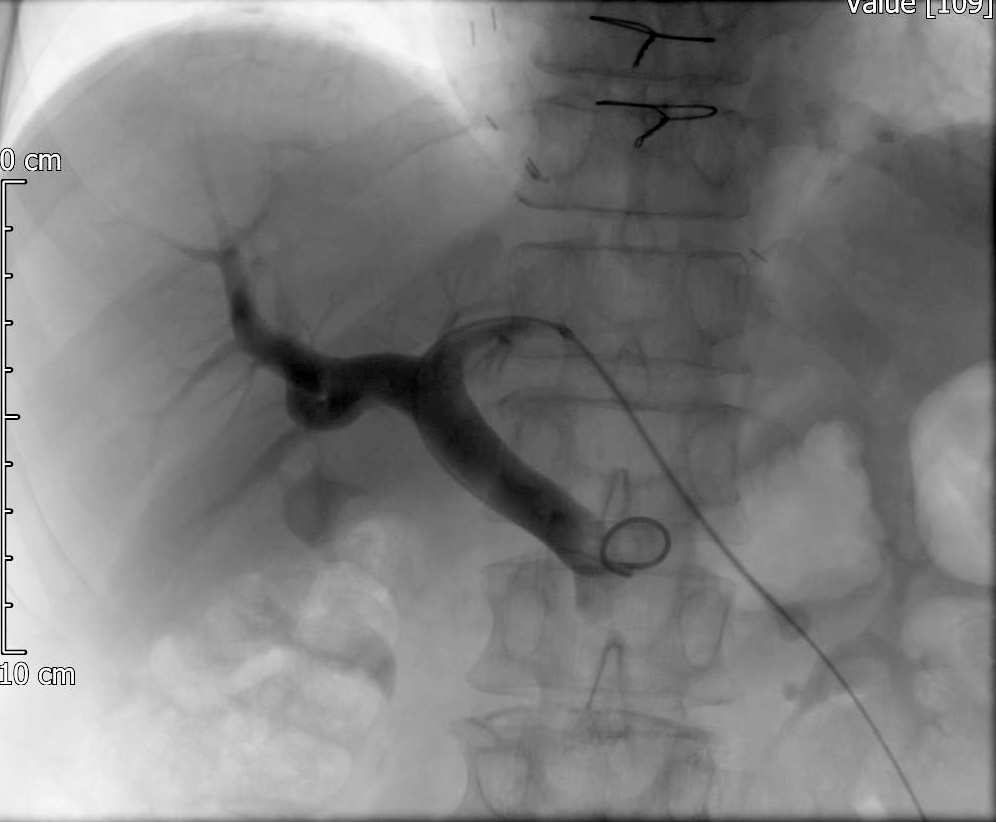 Contra lateral Approach
Portal Vein Embolisation
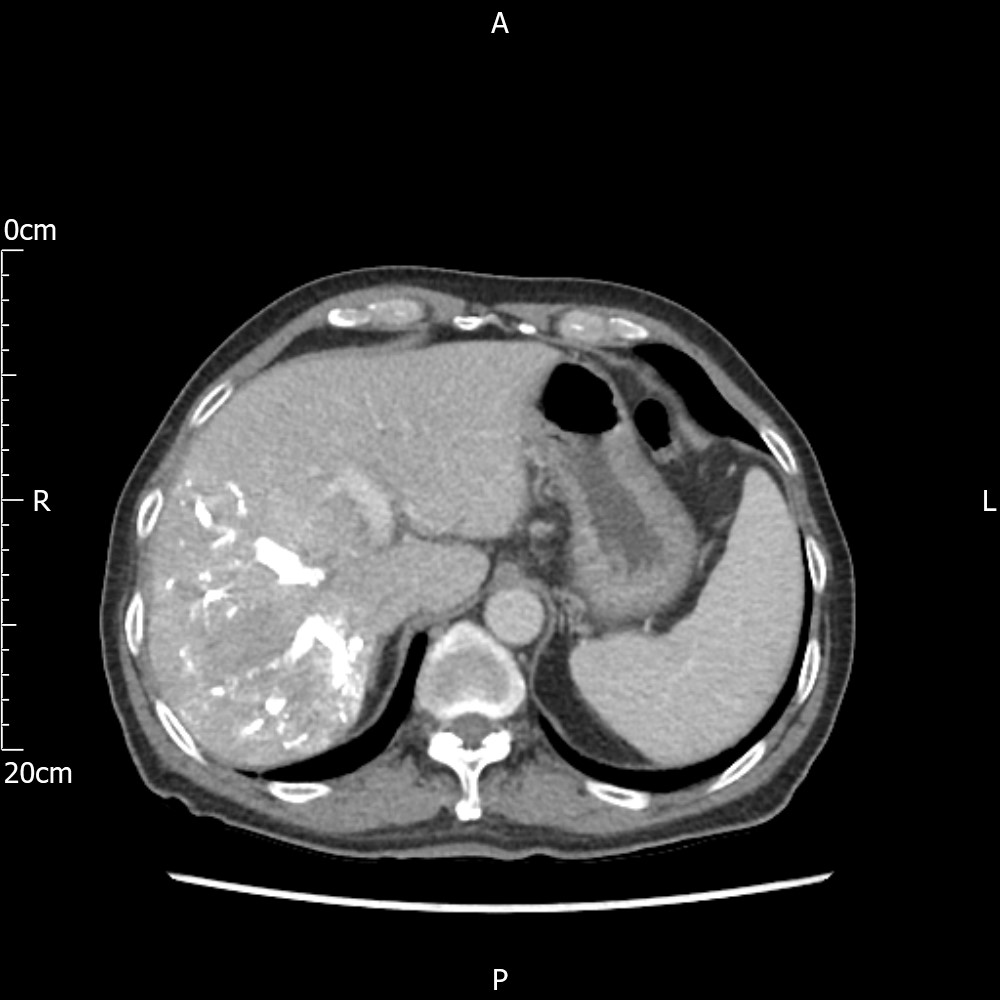 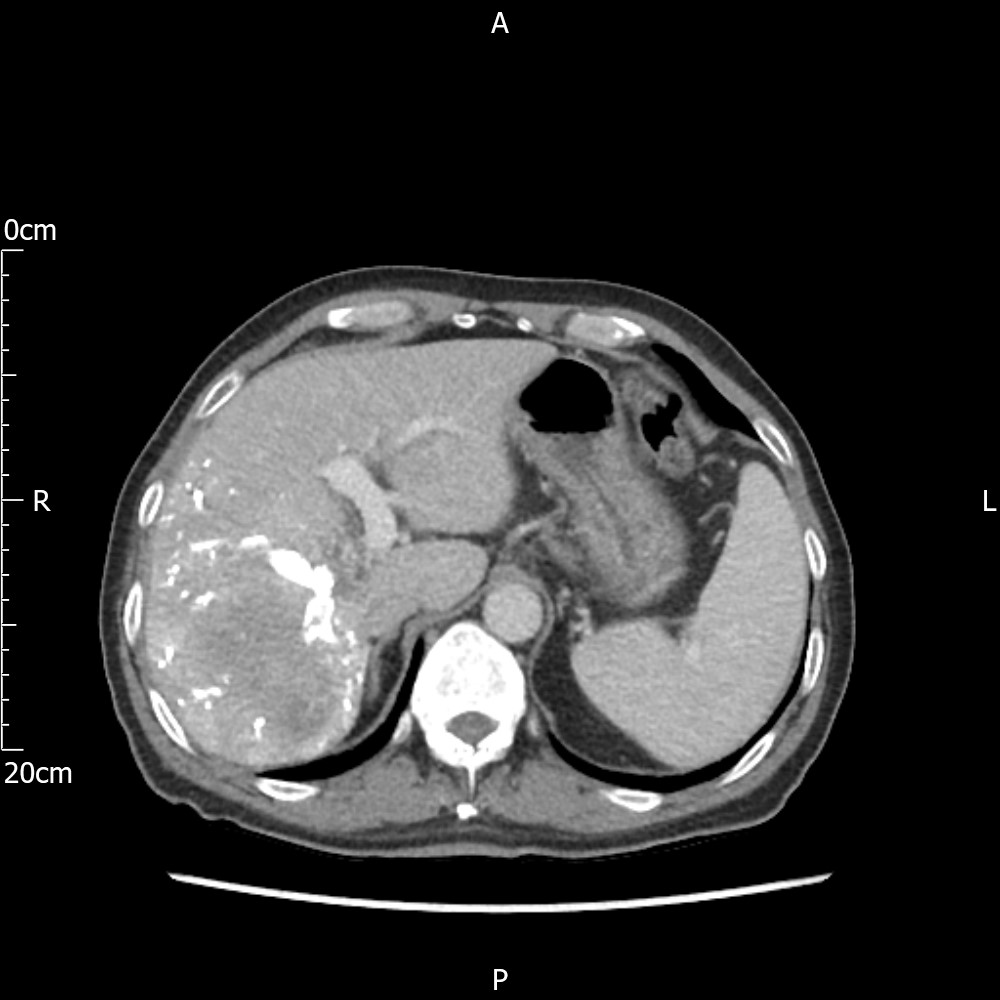 Portal Vein Embolisation
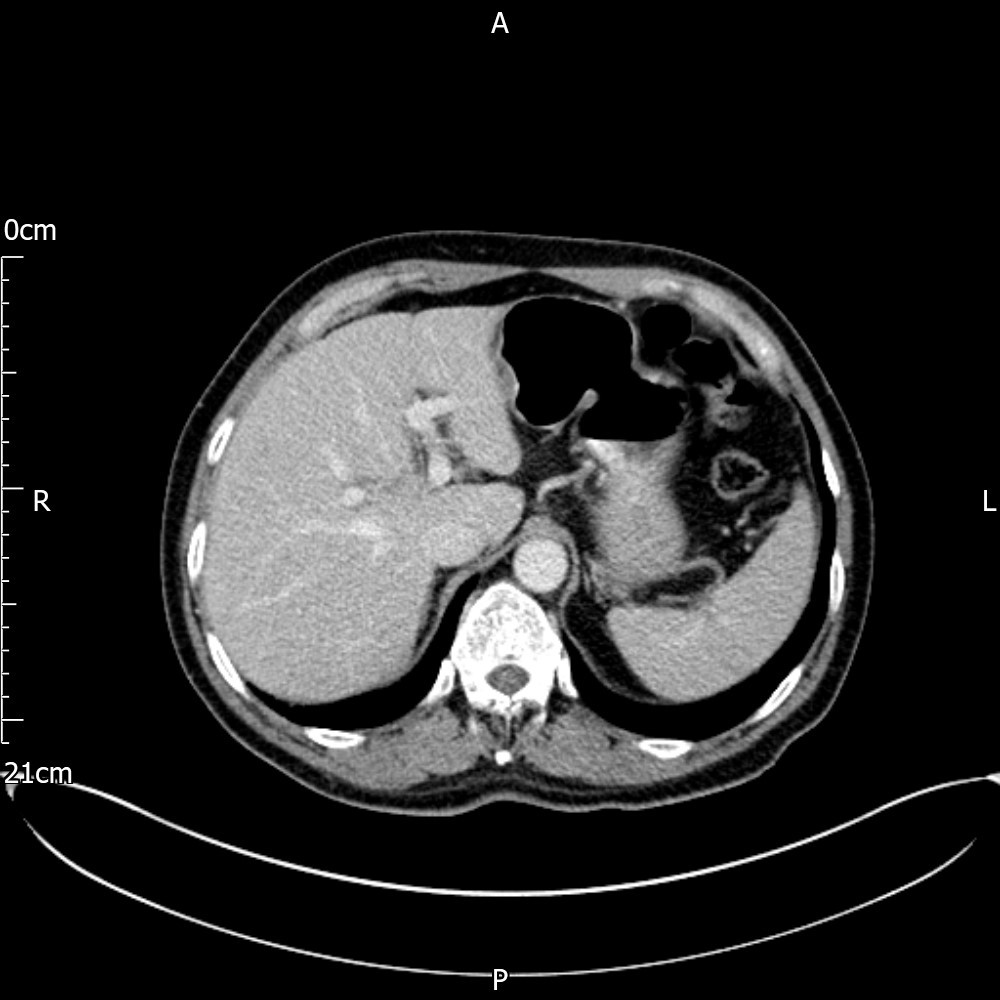 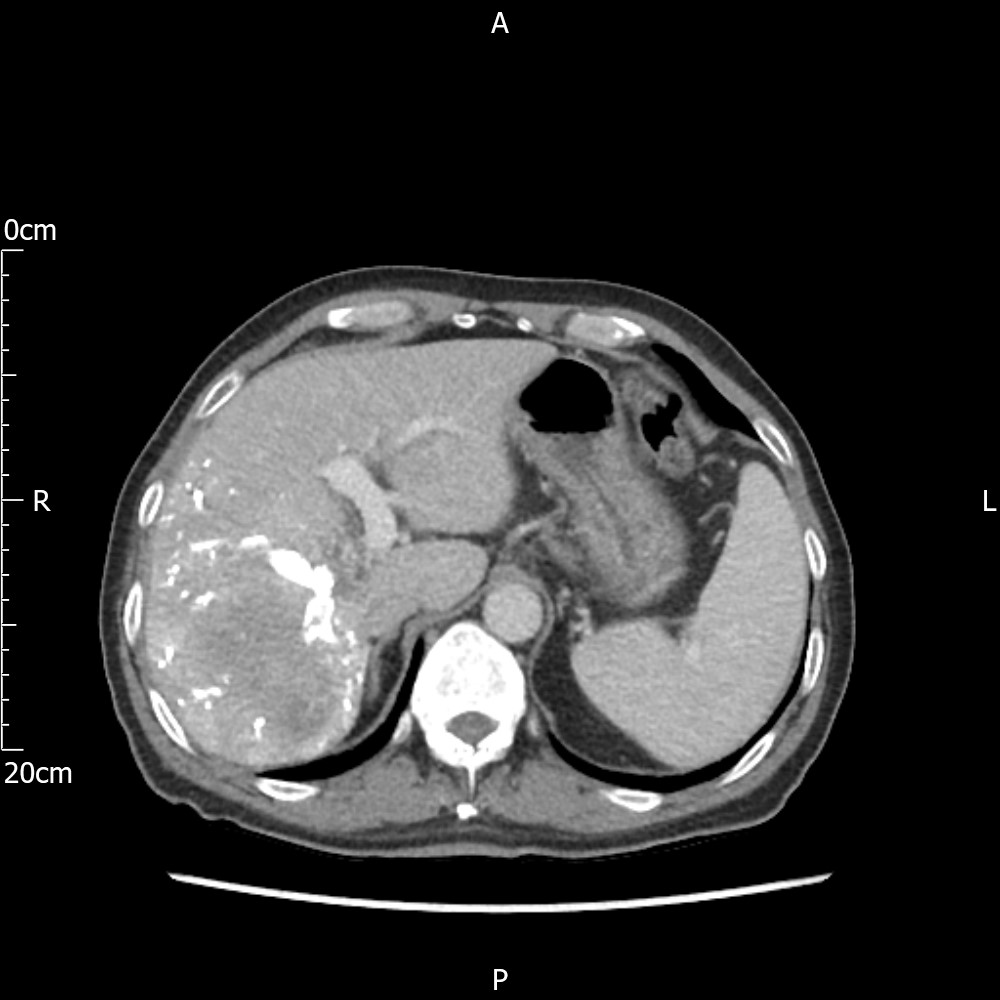 Portal Vein Embolisation
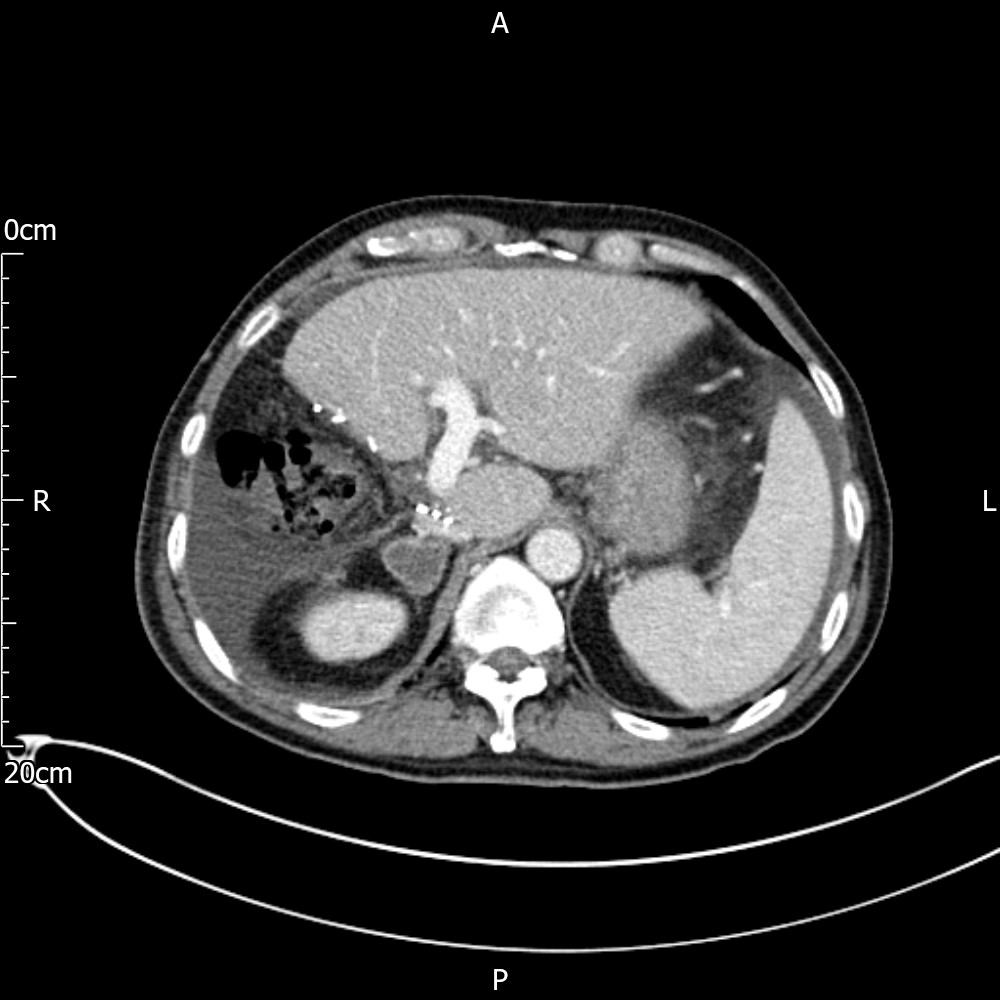 Portal Vein Embolisation
Bristol Experience

First started in 2011
40 patients
27 males 
Mean age 67 (41-82)
61.5% Operated on Post PVE
Portal Vein Embolisation
Technically possible in 39/40 cases
1:9 Cyanoacryl glue: Lipiodol
Portal vein thrombosis - 2 cases
Insufficient hypertrophy - 1 case
Mean 9.25 weeks to Surgery
Mean Vol. 25% to 39%
Outcome
Colorectal

19 cases
1 patient new metastasis
18 operable (95%)
Outcome
HCC

5 cases
5 resected 
3 patients died within a year
One patient still alive over 10 years, one over 5 years
Outcome
Intrahepatic Cholangiocarcinoma

3 cases
3 operable
One survived past 5 years
Outcome
Cholangiocarcinoma

12 cases
1 still going through
1 benign disease
3 operable (25%)
Outcome
Cholangiocarcinoma

2 PVT
2 Insufficent hypertrophy
1 CVA peri operative
4 unresectable

Mean survival 8 months
Outcome
Portal Vein Embolisation
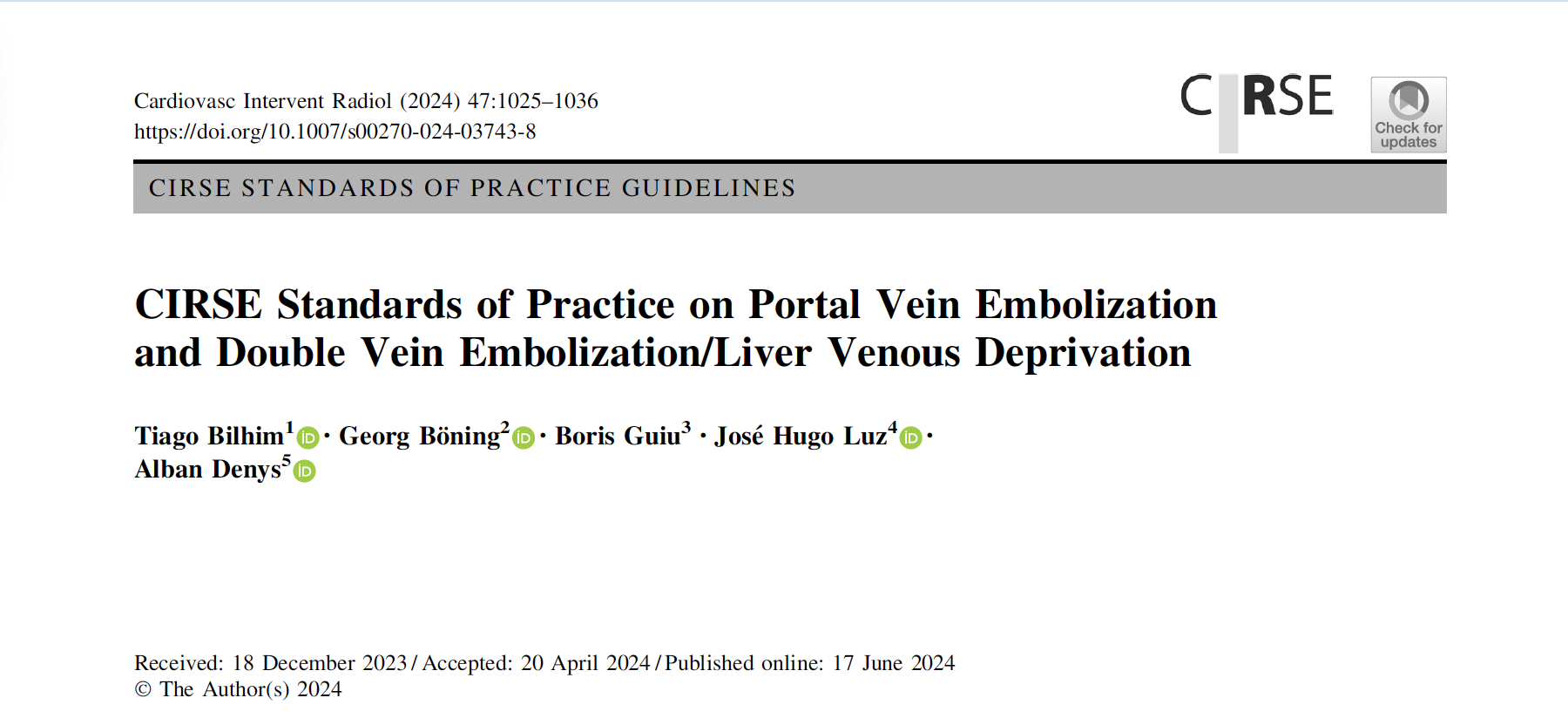 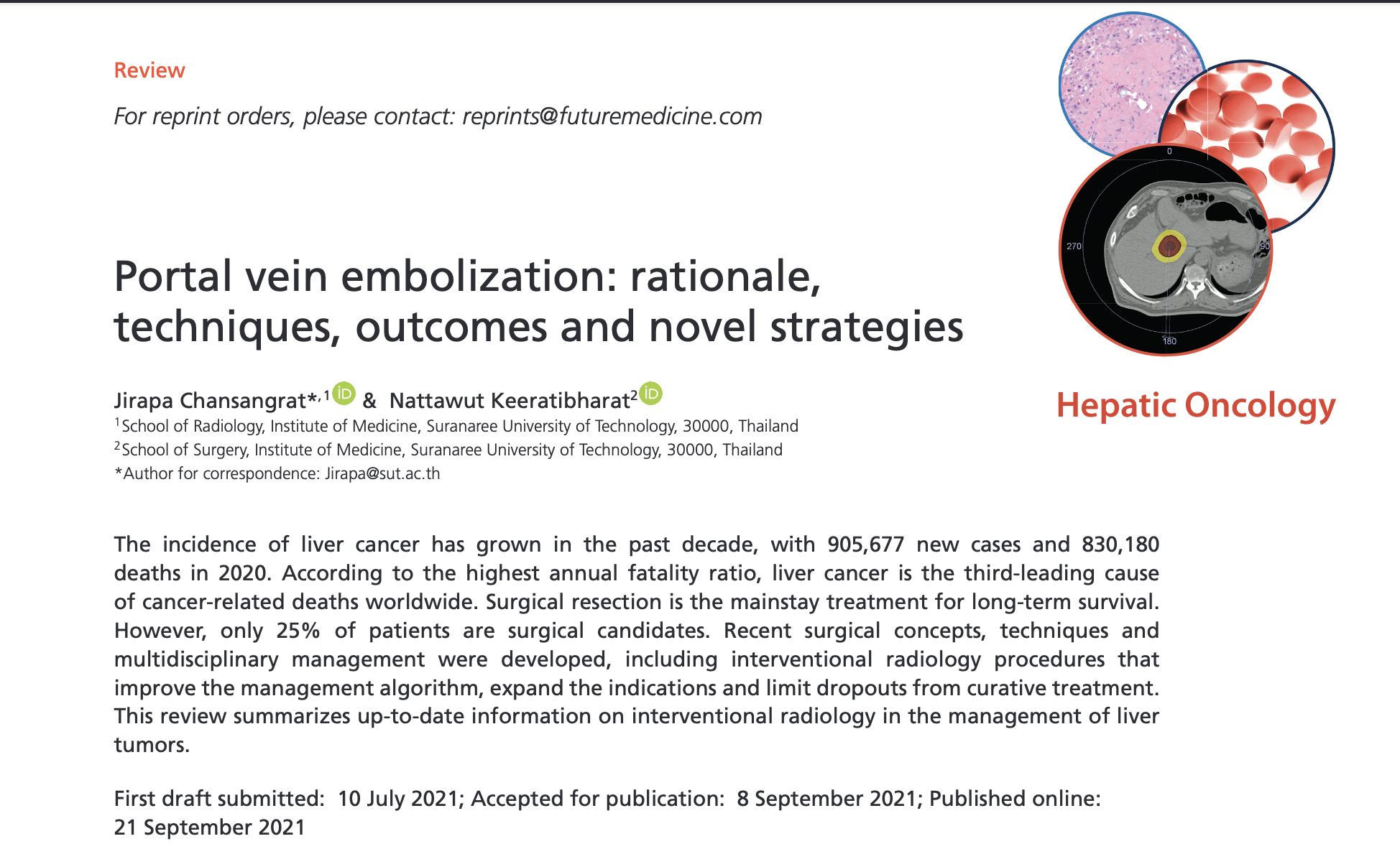 PVE
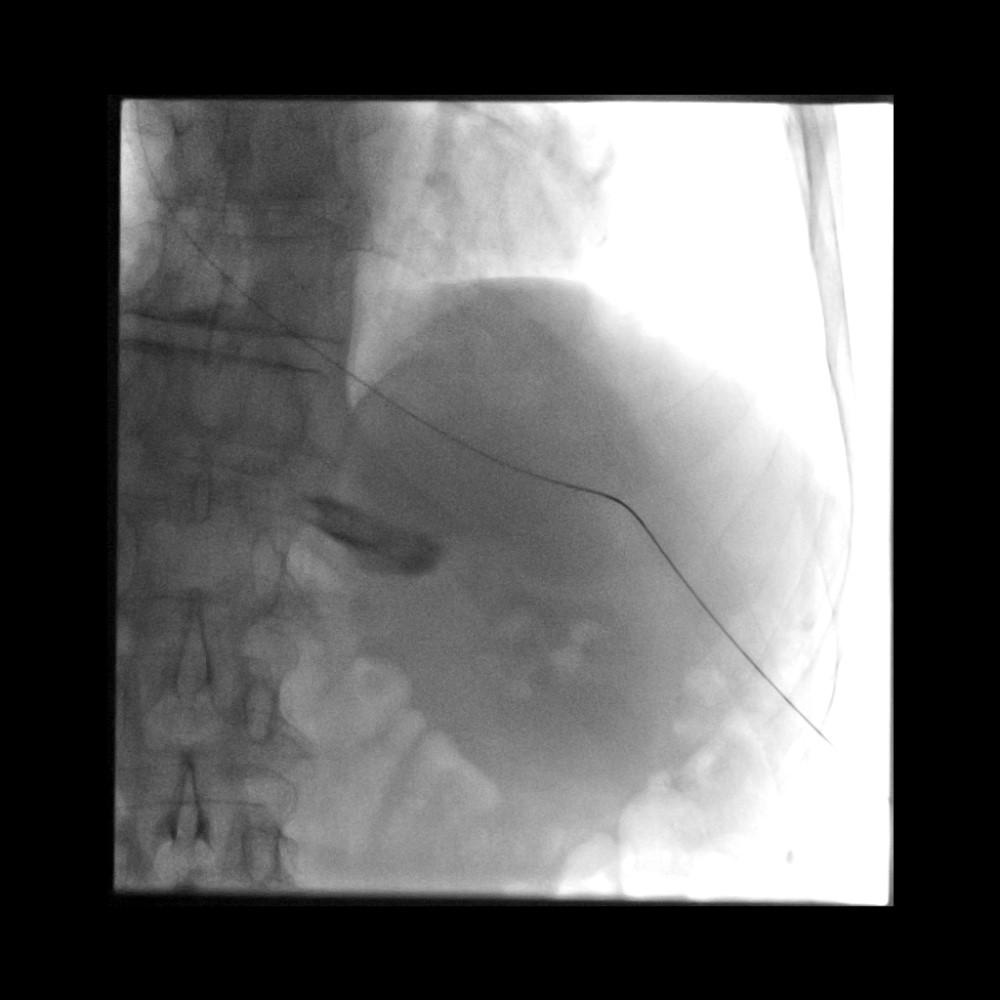 PVE
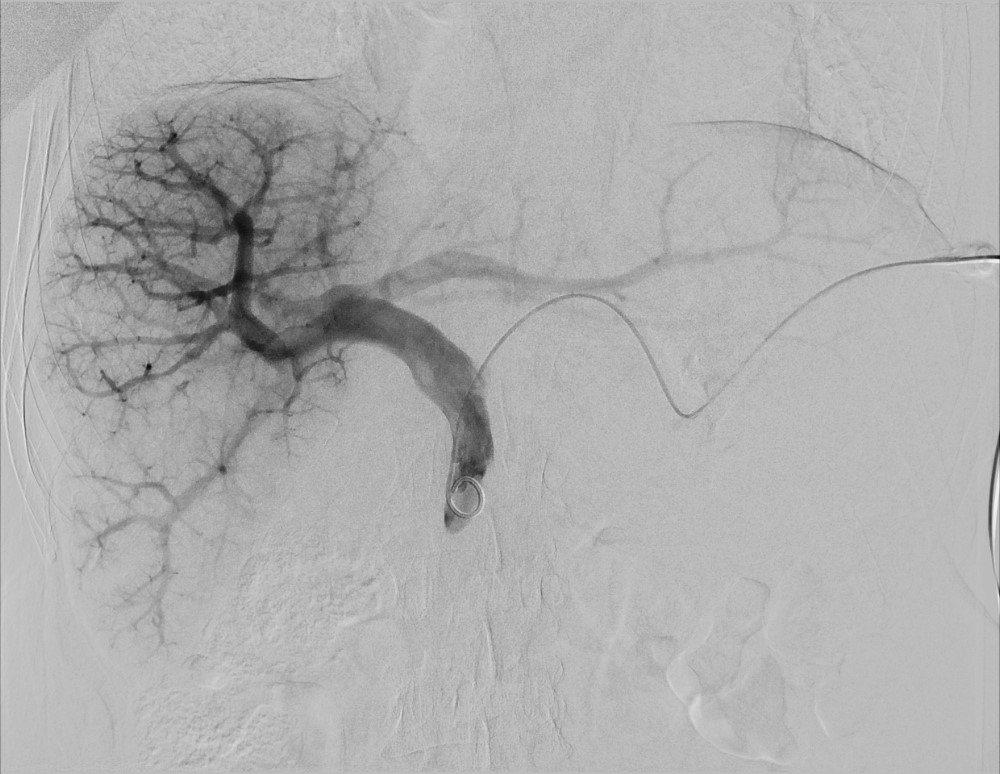 PVE
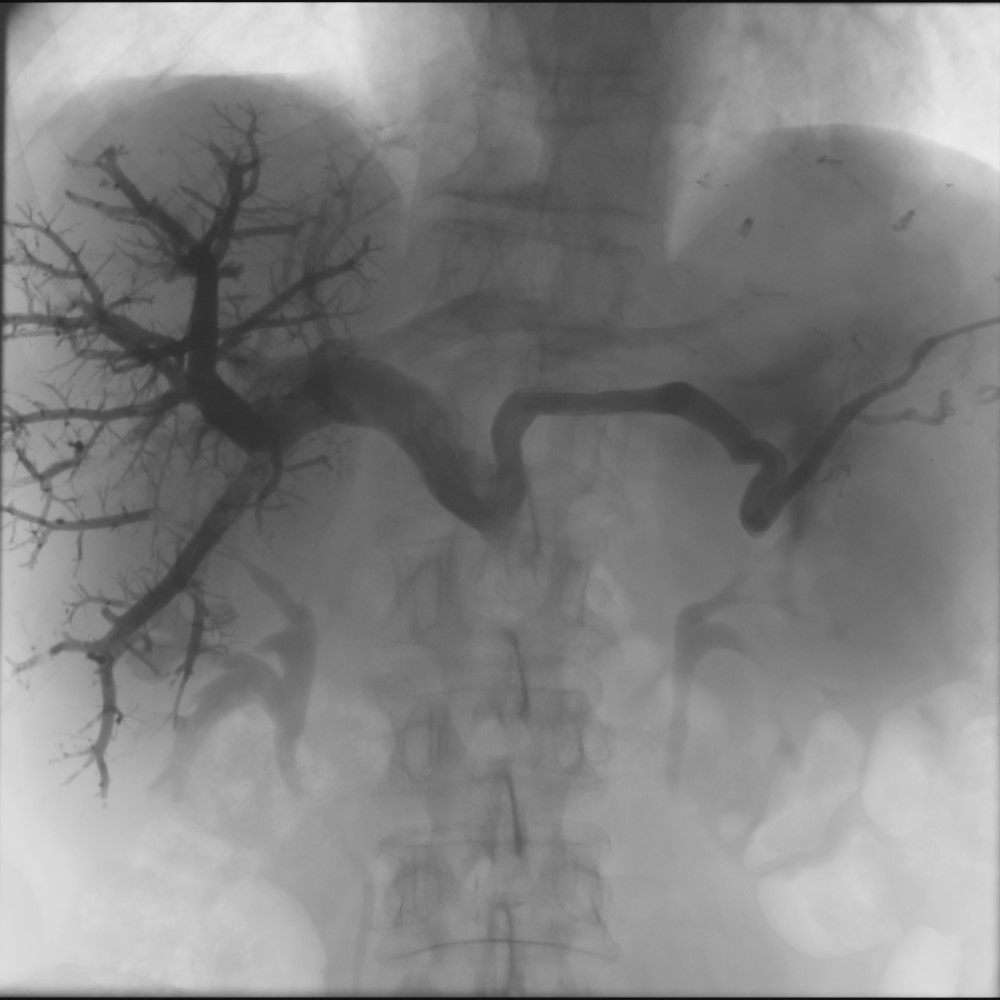 PVE
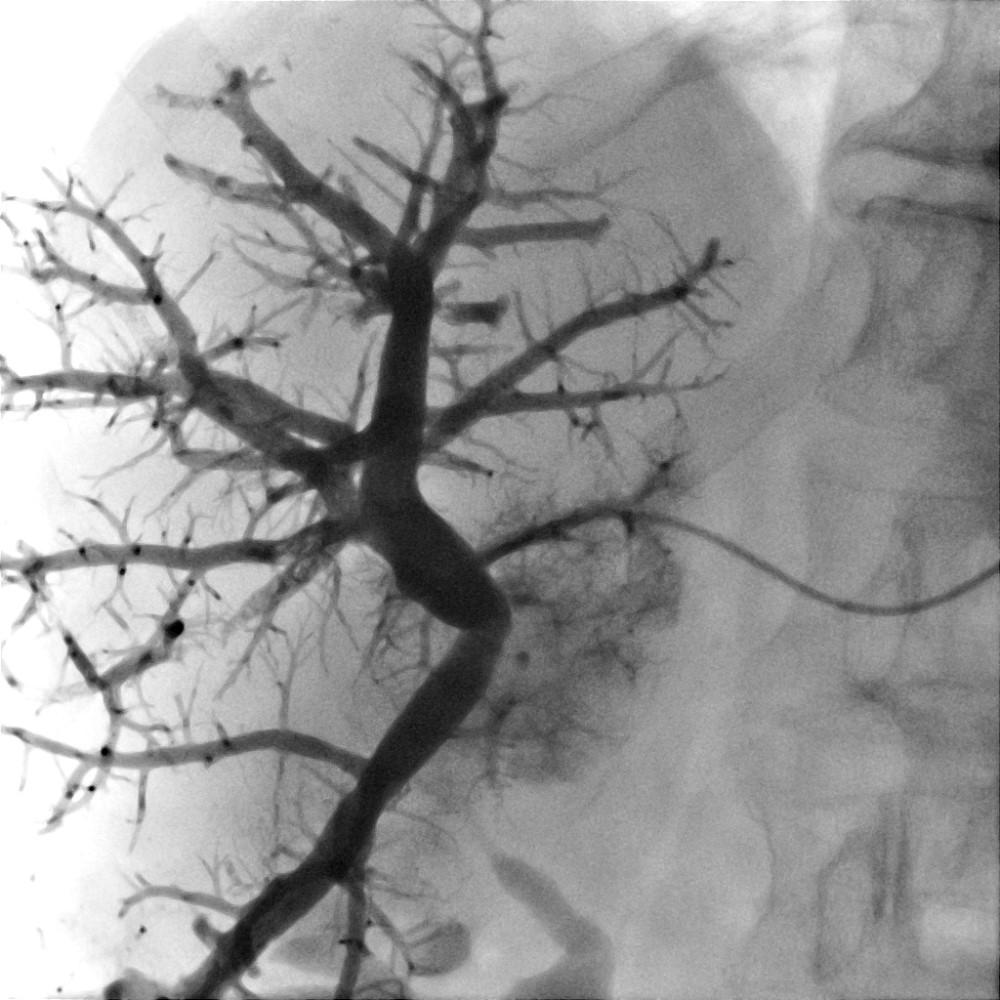 PVE
CTPA
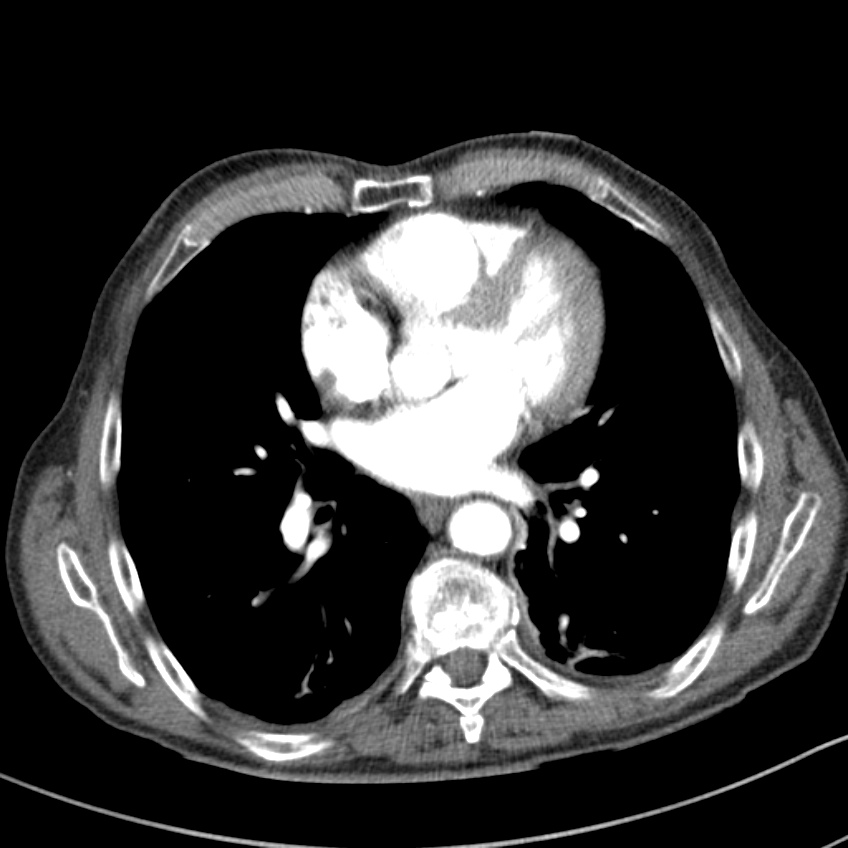 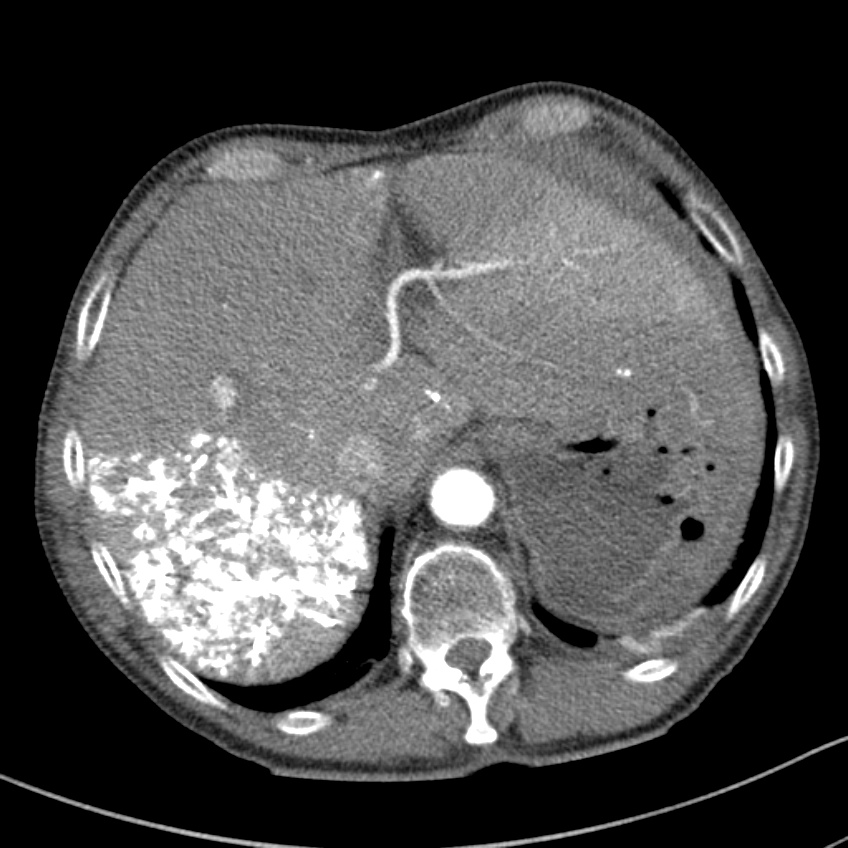 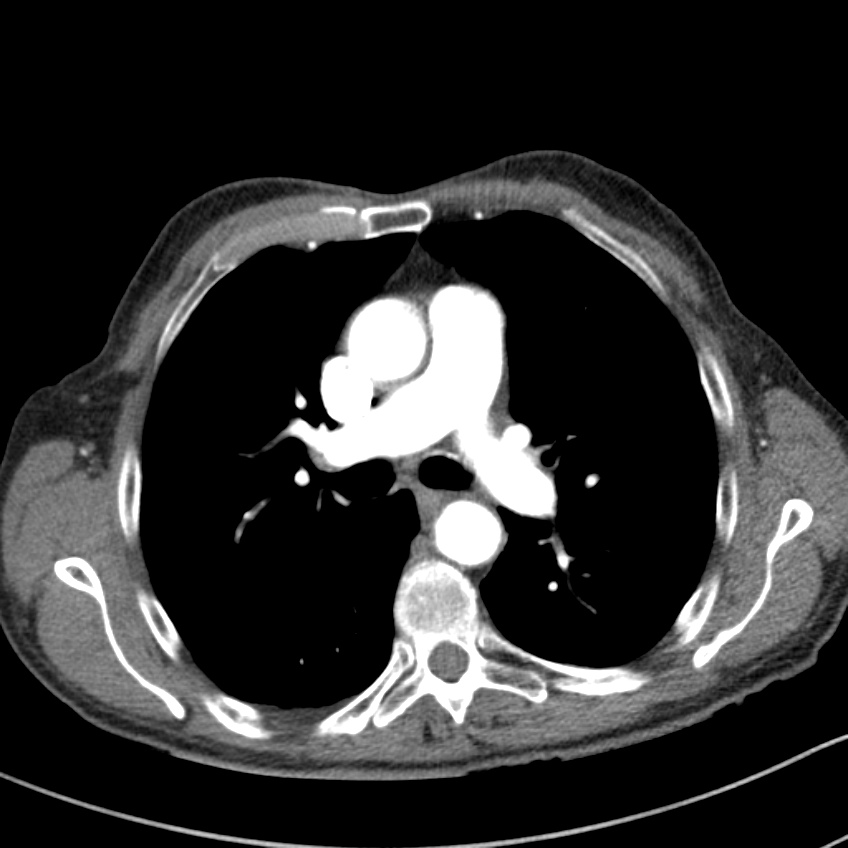 PVE
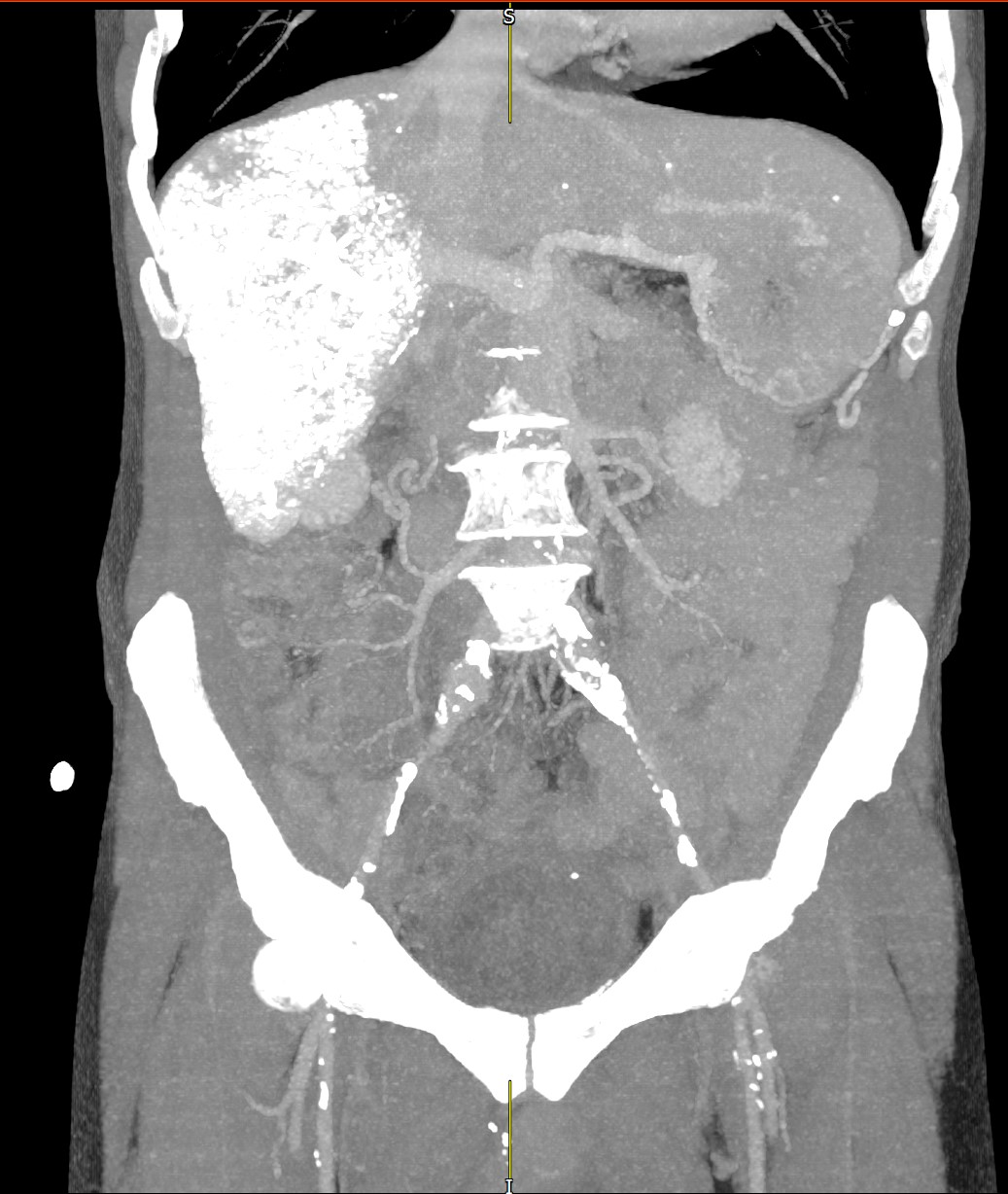 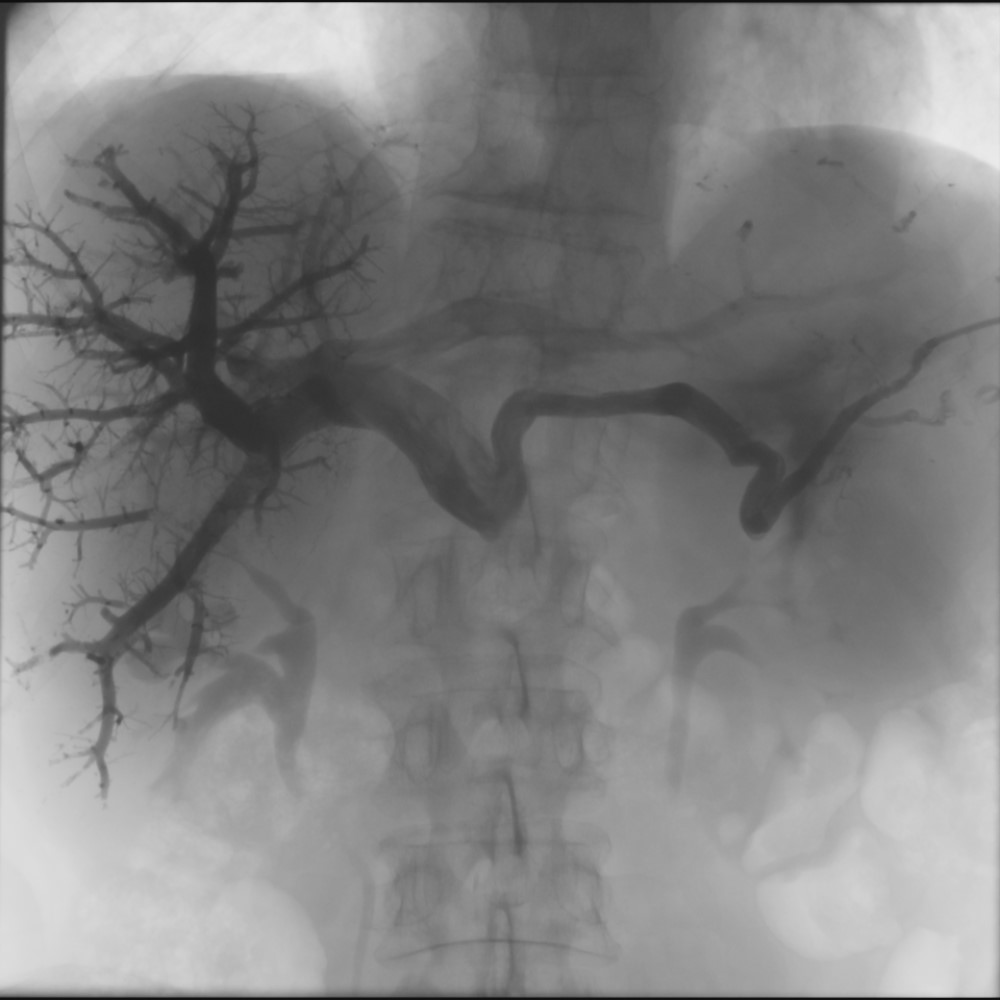 PVE
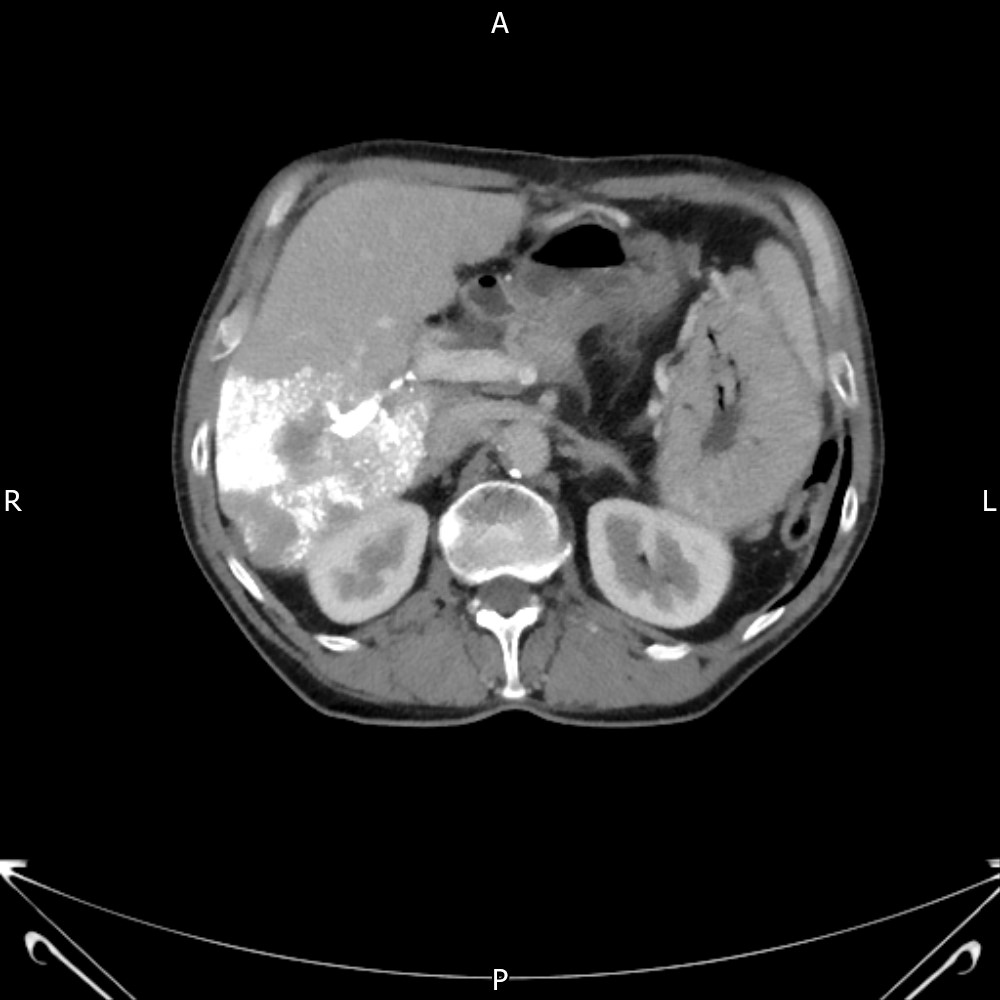 PVE  via the Left Gastric vein
Portal Vein Embolisation
Conclusion

Very good results in solid tumours – probably not doing enough

Very poor results in biliary tumours – probably doing too many
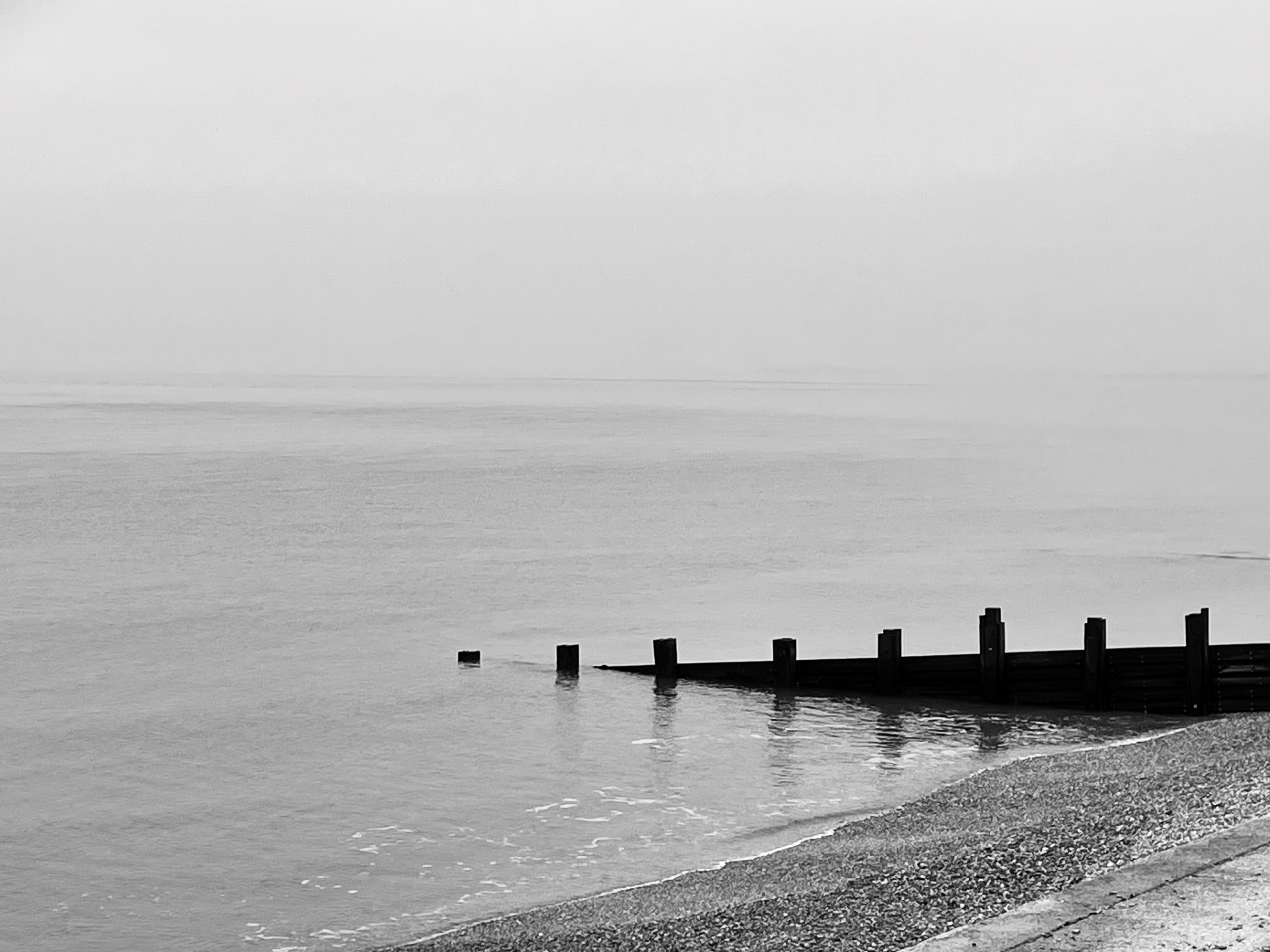 Mark.Callaway@UHBW.nhs.uk